Compilation
0368-3133  2016/17aLecture 11b
Compiling Object-Oriented Programs

Noam Rinetzky
1
Object Oriented Programs
C++, Java, C#, Python, … 

Main abstraction: Objects (usually of type called class) 
Code
Data

Naturally supports Abstract Data Type implementations
Information hiding
Evolution & reusability

Important characteristic: Extension/Inheritance
2
A Simple Example
Object
Vehicle
int pos
move(..)
Truck
move(..)
Car
int passengers
await(..)
3
A Simple Example
class main extends Object {
  void main() {
    Truck t = new Truck();
    Car c = new Car();
    Vehicle o = c;
    o.move(60);
    t.move(70);
    c.await(t);
  }
}
class Vehicle extends Object {
  int pos = 10;
  void move(int x) { 
    pos = pos + x ;
  }
}

class Truck extends Vehicle {
  void move(int x){
    if (x < 55)  
      pos = pos + x;
  }
}

class Car extends Vehicle {
  int passengers = 0;
  void await(vehicle v){
    if (v.pos < pos)  
      v.move(pos - v.pos);
    else 
      this.move(10);
  }
}
4
A Simple Example
class Vehicle extends object {
  int pos = 10;
  void move(int x) { 
    position = position + x ;
  }
}

class Truck extends Vehicle {
  void move(int x){
    if (x < 55)  
      pos = pos + x;
  }
}

class Car extends Vehicle {
  int passengers = 0;
  void await(vehicle v){
    if (v.pos < pos)  
      v.move(pos - v.pos);
    else 
      this.move(10);
  }
}
class main extends Object {
  void main() {
    Truck t = new Truck();
    Car c = new Car();
    Vehicle o = c;
    o.move(60);
    t.move(70);
    c.await(t);
  }
}
5
A Simple Example
Truck
pos=10
class Vehicle extends object {
  int pos = 10;
  void move(int x) { 
    position = position + x ;
  }
}

class Truck extends Vehicle {
  void move(int x){
    if (x < 55)  
      pos = pos + x;
  }
}

class Car extends Vehicle {
  int passengers = 0;
  void await(vehicle v){
    if (v.pos < pos)  
      v.move(pos - v.pos);
    else 
      this.move(10);
  }
}
class main extends Object {
  void main() {
    Truck t = new Truck();
    Car c = new Car();
    Vehicle o = c;
    o.move(60);
    t.move(70);
    c.await(t);
  }
}
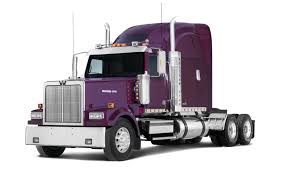 t
6
A Simple Example
Truck
pos=10
class Vehicle extends object {
  int pos = 10;
  void move(int x) { 
     pos = pos + x ;
  }
}

class Truck extends Vehicle {
  void move(int x){
    if (x < 55)  
      pos = pos + x;
  }
}

class Car extends Vehicle {
  int passengers = 0;
  void await(vehicle v){
    if (v.pos < pos)  
      v.move(pos - v.pos);
    else 
      this.move(10);
  }
}
class main extends Object {
  void main() {
    Truck t = new Truck();
    Car c = new Car();
    Vehicle o = c;
    o.move(60);
    t.move(70);
    c.await(t);
  }
}
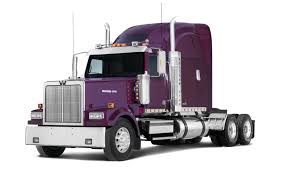 t
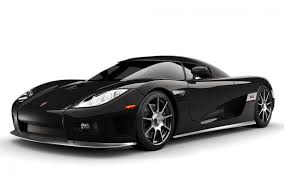 Car
pos=10
c
passengers=0
7
A Simple Example
Truck
pos=10
class Vehicle extends object {
  int pos = 10;
  void move(int x) { 
     pos = pos + x ;
  }
}

class Truck extends Vehicle {
  void move(int x){
    if (x < 55)  
      pos = pos + x;
  }
}

class Car extends Vehicle {
  int passengers = 0;
  void await(vehicle v){
    if (v.pos < pos)  
      v.move(pos - v.pos);
    else 
      this.move(10);
  }
}
class main extends Object {
  void main() {
    Truck t = new Truck();
    Car c = new Car();
    Vehicle o = c;
    o.move(60);
    t.move(70);
    c.await(t);
  }
}
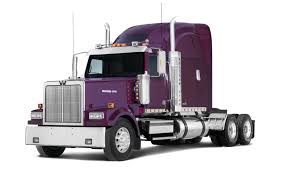 t
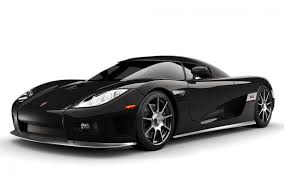 Car
pos=10
o,c
passengers=0
8
A Simple Example
Truck
pos=10
class Vehicle extends object {
  int pos = 10;
  void move(int x) { 
     pos = pos + x;
  }
}

class Truck extends Vehicle {
  void move(int x){
    if (x < 55)  
      pos = pos + x;
  }
}

class Car extends Vehicle {
  int passengers = 0;
  void await(vehicle v){
    if (v.pos < pos)  
      v.move(pos - v.pos);
    else 
      this.move(10);
  }
}
class main extends Object {
  void main() {
    Truck t = new Truck();
    Car c = new Car();
    Vehicle o = c;
    o.move(60);
    t.move(70);
    c.await(t);
  }
}
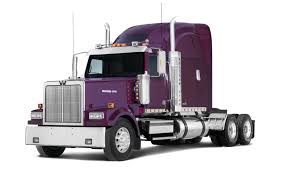 t
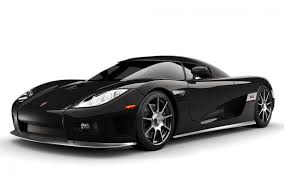 Car
pos=70
o,c
passengers=0
9
A Simple Example
Truck
pos=10
class Vehicle extends object {
  int pos = 10;
  void move(int x) { 
     pos = pos + x;
  }
}

class Truck extends Vehicle {
  void move(int x){
    if (x < 55)  
      pos = pos + x;
  }
}

class Car extends Vehicle {
  int passengers = 0;
  void await(vehicle v){
    if (v.pos < pos)  
      v.move(pos - v.pos);
    else 
      this.move(10);
  }
}
class main extends Object {
  void main() {
    Truck t = new Truck();
    Car c = new Car();
    Vehicle o = c;
    o.move(60);
    t.move(70);
    c.await(t);
  }
}
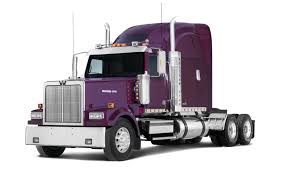 t
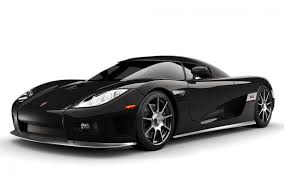 Car
pos=70
o,c
passengers=0
10
A Simple Example
Truck
pos=70
class Vehicle extends object {
  int pos = 10;
  void move(int x) { 
     pos = pos + x;
  }
}

class Truck extends Vehicle {
  void move(int x){
    if (x < 55)  
      pos = pos + x;
  }
}

class Car extends Vehicle {
  int passengers = 0;
  void await(vehicle v){
    if (v.pos < pos)  
      v.move(pos - v.pos);
    else 
      this.move(10);
  }
}
class main extends Object {
  void main() {
    Truck t = new Truck();
    Car c = new Car();
    Vehicle o = c;
    o.move(60);
    t.move(70);
    c.await(t);
  }
}
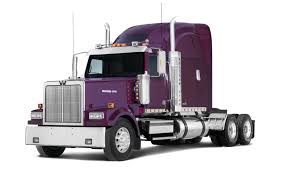 t
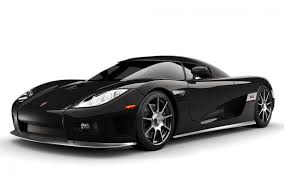 Car
pos=70
o,c
passengers=0
11
Translation into C
12
Translation into C (Vehicle)
class Vehicle extends Object {
  int pos = 10;
  void move(int x) { 
    pos = pos + x ;
  }
}
typedef struct Vehicle {
  int pos;
} Ve;
13
Translation into C (Vehicle)
class Vehicle extends Object {
  int pos = 10;
  void move(int x) { 
    pos = pos + x ;
  }
}
typedef struct Vehicle {
  int pos;
} Ve;

void NewVe(Ve *this){
  thispos = 10;
}

void moveVe(Ve *this, int x){
  thispos = thispos + x;
}
14
Translation into C (Truck)
class Truck extends Vehicle {
  void move(int x){
    if (x < 55)  
      pos = pos + x;
  }
}
typedef struct Truck {
  int pos;
} Tr;

void NewTr(Tr *this){
  thispos = 10;
}

void moveTr(Ve *this, int x){
  if (x<55)
    thispos = thispos + x;
}
15
Naïve Translation into C (Car)
class Car extends Vehicle {
 int passengers = 0;
 void await(vehicle v){
  if (v.pos < pos)  
    v.move(pos – v.pos);
  else 
    this.move(10);
 }
}
typedef struct Car{
  int pos;
  int passengers;
} Ca;

void NewCa (Ca *this){
  thispos = 10;
  thispassengers = 0;
}

void awaitCa(Ca *this, Ve *v){ 
  if (vpos < thispos)
    moveVe(thispos – vpos)
  else 
    MoveCa(this, 10)
}
16
Naïve Translation into C (Main)
class main extends object {
  void main() {
    Truck t = new Truck();
    Car c = new Car();
    Vehicle v = c;
    v.move(60);
    t.move(70);
    c.await(t);
  }
}
void mainMa(){
  Tr *t = malloc(sizeof(Tr));
  Ca *c = malloc(sizeof(Ca));
  Ve *v = (Ve*) c;
  moveVe(v, 60);
  moveVe(t, 70);
  awaitCa(c,(Ve*) t);
}
17
Naïve Translation into C (Main)
class main extends object {
  void main() {
    Truck t = new Truck();
    Car c = new Car();
    Vehicle v = c;
    v.move(60);
    t.move(70);
    c.await(t);
  }
}
void mainMa(){
  Tr *t = malloc(sizeof(Tr));
  Ca *c = malloc(sizeof(Ca));
  Ve *v = (Ve*) c;
  moveVe(v, 60);
  moveVe(t, 70);
  awaitCa(c,(Ve*) t);
}
void moveCa() ?
18
Naïve Translation into C (Main)
class main extends object {
  void main() {
    Truck t = new Truck();
    Car c = new Car();
    Vehicle v = c;
    v.move(60);
    t.move(70);
    c.await(t);
  }
}
void mainMa(){
  Tr *t = malloc(sizeof(Tr));
  Ca *c = malloc(sizeof(Ca));
  Ve *v = (Ve*) c;
  moveVe(v, 60);
  moveVe(t, 70);
  awaitCa(c,(Ve*) t);
}
void moveCa() ?
void moveVe(Ve *this, int x){
  thispos = thispos + x;
}
19
Naïve Translation into C (Main)
class main extends object {
  void main() {
    Truck t = new Truck();
    Car c = new Car();
    Vehicle v = c;
    v.move(60);
    t.move(70);
    c.await(t);
  }
}
void mainMa(){
  Tr *t = malloc(sizeof(Tr));
  Ca *c = malloc(sizeof(Ca));
  Ve *v = (Ve*) c;
  moveVe(v, 60);
  moveVe(t, 70);
  awaitCa(c,(Ve*) t);
}
void moveCa() ?
typedef struct Vehicle {
  int pos;
} Ve;
void moveVe(Ve *this, int x){
  thispos = thispos + x;
}
typedef struct Car{
  int pos;
  int passengers;
} Ca;
20
Naïve Translation into C (Main)
class main extends object {
  void main() {
    Truck t = new Truck();
    Car c = new Car();
    Vehicle v = c;
    v.move(60);
    t.move(70);
    c.await(t);
  }
}
void mainMa(){
  Tr *t = malloc(sizeof(Tr));
  Ca *c = malloc(sizeof(Ca));
  Ve *v = (Ve*) c;
  moveVe(v, 60);
  moveVe(t, 70);
  awaitCa(c,(Ve*) t);
}
Ve *x = t; 
moveTr((Tr*)x, 20);
Vehicle x = t;
x.move(20);
21
Naïve Translation into C (Main)
class main extends object {
  void main() {
    Truck t = new Truck();
    Car c = new Car();
    Vehicle v = c;
    v.move(60);
    t.move(70);
    c.await(t);
  }
}
void mainMa(){
  Tr *t = malloc(sizeof(Tr));
  Ca *c = malloc(sizeof(Ca));
  Ve *v = (Ve*) c;
  moveVe(v, 60);
  moveVe(t, 70);
  awaitCa(c,(Ve*) t);
}
Ve *x = t; 
moveTr((Tr*)x, 20);
void moveVe(Ve *this, int x){…}
Vehicle x = t;
x.move(20);
void moveTr(Ve *this, int x){…}
22
Translation into C
23
Compiling Simple Classes
Runtime object
a1
a2
Compile-Time Table
m1A
m2A
Fields are handled as records
Methods have unique names
class A {
    field a1;
    field a2;
    method m1() {…}
    method m2(int i) {…}
}
void m2A(classA  *this, int i) {
    // Body of m2 with any object 
    // field f as thisf
   …
}
24
Compiling Simple Classes
Runtime object
a1
a2
Compile-Time Table
m1A
m2A
Fields are handled as records
Methods have unique names
class A {
    field a1;
    field a2;
    method m1() {…}
    method m2(int i) {…}
}
void m2A(classA  *this, int i) {
    // Body of m2 with any 
    // object-field f as thisf
   …
}
a.m2(5)
m2A(a,5)
25
Features of OO languages
Inheritance
Subclass gets (inherits) properties of superclass 
Method overriding
Multiple methods with the same name with different signatures
Abstract (aka virtual) methods
Polymorphism
Multiple methods with the same name and different signatures but with different implementations
Dynamic dispatch
Lookup methods by (runtime) type of target object
26
Compiling OO languages
“Translation into C”
Powerful runtime environment

Adding “gluing” code
27